Муниципальное  бюджетное  общеобразовательное учреждение 
 «Основная общеобразовательная школа  № 8
Путь в страну здоровья
Воспитатель 1 категории :
 Круталевич Т.Г.
Мы со спортом крепко дружим!
Спорт - помощник, спорт - здоровье,
Спорт ребятам очень нужен!
Спорт – игра и физкульт-ура!
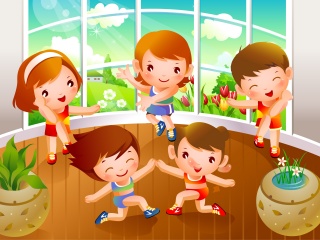 Как стать спортсменом и попасть на олимпиаду?
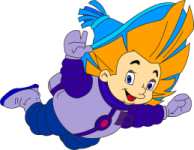 Дидактическая игра «Узнай вид спорта?»
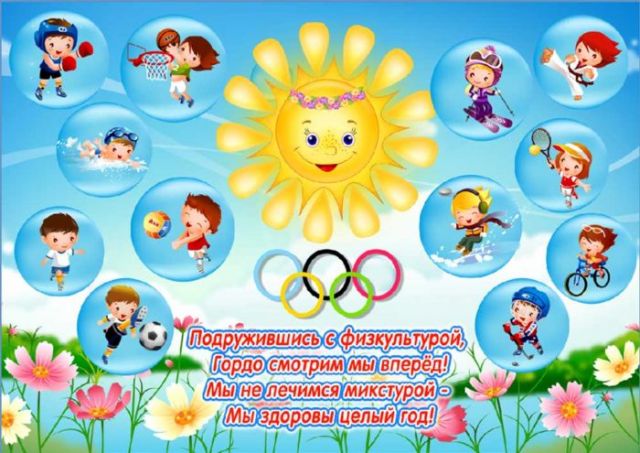 Остановка «Спортивная»
Очень важен спорт для всех. 
Он – здоровье и успех.
Чтоб успешно развиваться 
Нужно спортом заниматься 
От занятий физкультурой 
Будет стройная фигура 
Нам полезно без сомненья 
Все, что связано с движеньем. 
Вот, поэтому ребятки
Нужно делать нам зарядку
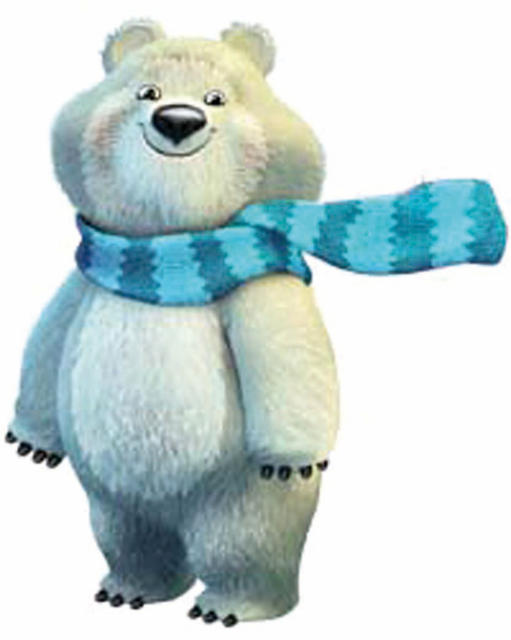 Остановка «Гигиеническая»
Чистота — залог здоровья,
Чистота нужна везде:
Дома, в школе, на работе,
И на суше, и в воде.
Руки с мылом надо мыть,
Чтоб здоровенькими быть.
Чтоб микробам жизнь не дать,
Руки в рот не надо брать.
От простой воды и мыла
У микробов тают силы.
Чтоб микробам жизнь не дать
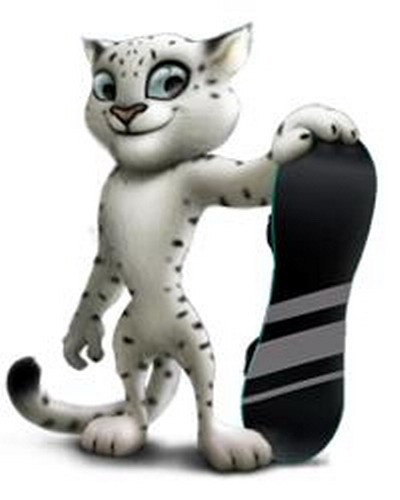 Остановка «Витаминная»
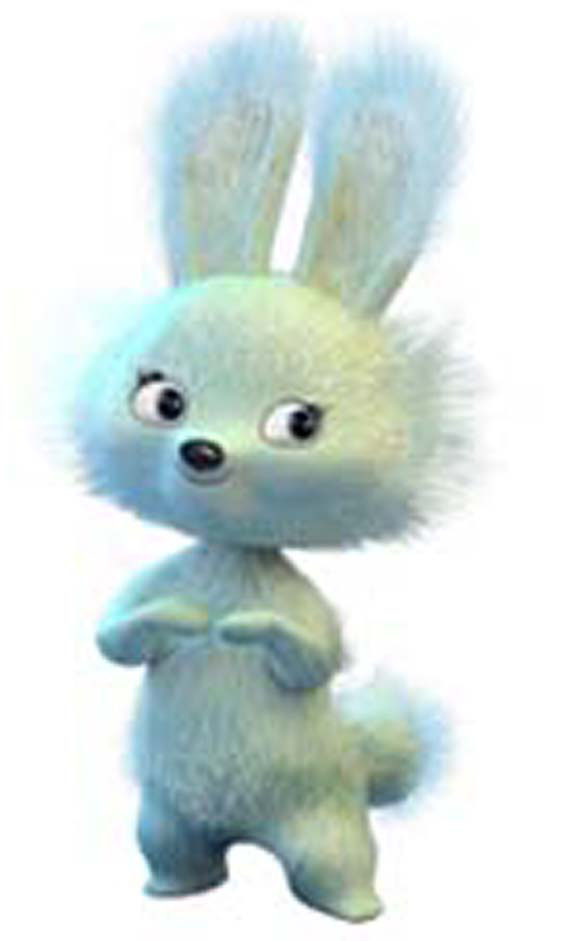 Кока-колу вы не пейте.
Это очень вредно.
Лучше съешьте вы капусту
Ведь она целебна.
Ешьте яблоки и груши,
И капусту и морковь,
Потому что витамины
Очищают нашу кровь.
Будешь ты всегда в порядке
Укрепишь иммунитет.
Ведь здоровое питанье
Помогает от всех бед
Дидактическая игра «Что полезно, что вредно?»
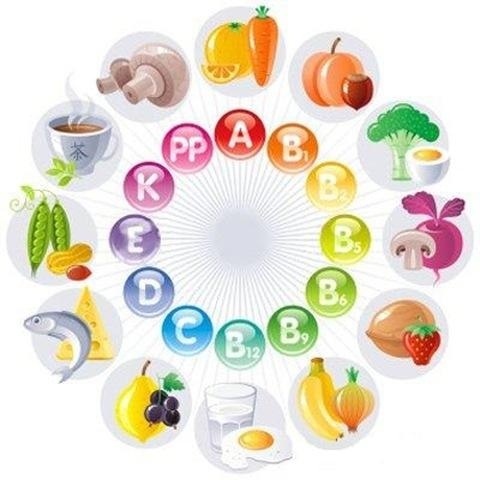 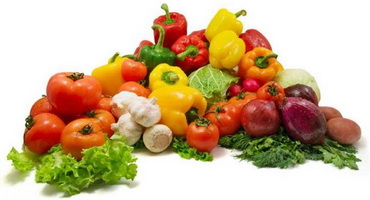 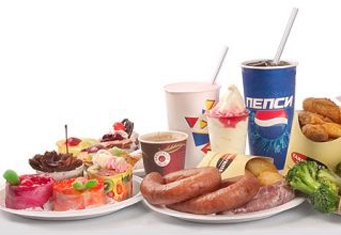 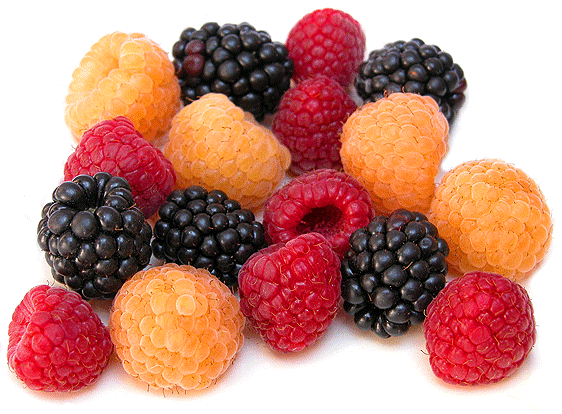 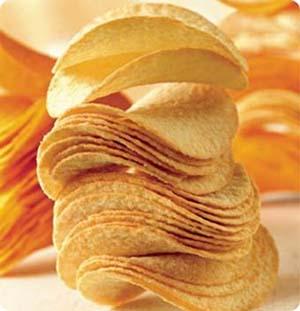 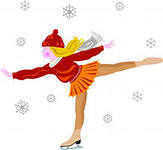 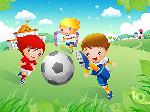 Советы для НезнайкиЧтоб попасть на Олимпиаду , Ты Незнайка  не ленись, На зарядку становись!Солнцу, небу улыбайся, Быть приветливым старайся!Прогоняйка скуку, лень –Занимайтесь каждый деньНавсегда запомни четко:Должен чистым быть ты весь.Утром зубы чисть ты щеткой,В ванну вечером залезь!Чтобы быть всегда здоровымИ румяным, и весёлым,Потребляй из магазиновВсе пятнадцать витаминов!И тогда ты точно станешь Замечательным спортсменом!
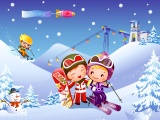 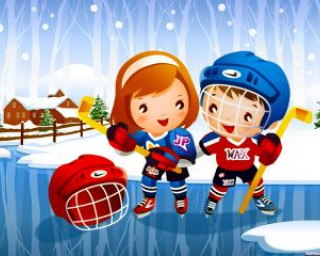 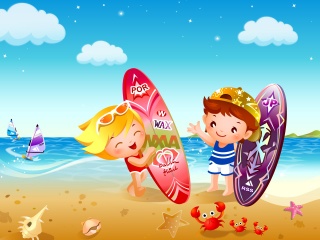 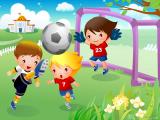 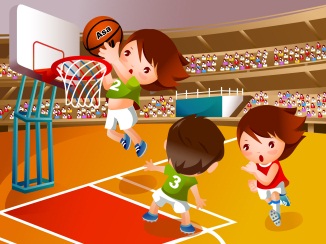 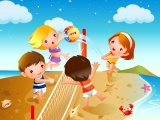